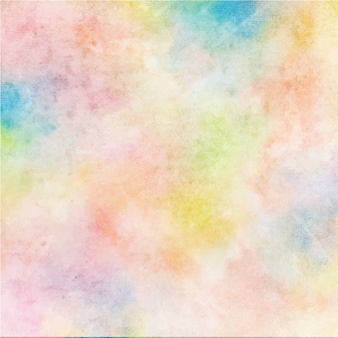 «La  ciencia  en los primeros años»
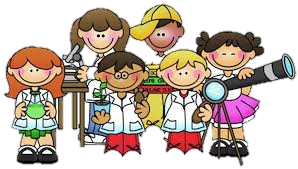 -Esmé   Glauert
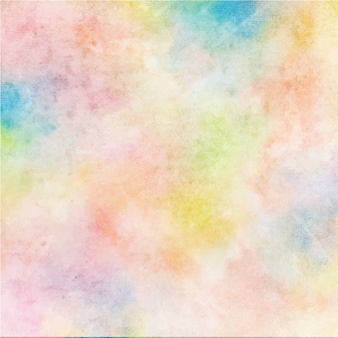 ¿Qué se pretende?
Busca ampliar el conocimiento y la comprensión de los niños acerca de la física y de la biología y con ello ayudarlos a desarrollar de forma más efectiva y sistemática sus hallazgos.
La curiosidad es un elemento clave para aprender. 
Es vital que las preguntas de los niños se tomen seriamente y que ellos sientan motivación para realizar preguntas al observar que los adultos adoptan una actitud de investigación hacia el mundo que les rodea.
La forma como el desarrollo del diálogo entre los padres y los educadores puede contribuir de manera positiva en el aprendizaje de la ciencia en los niños
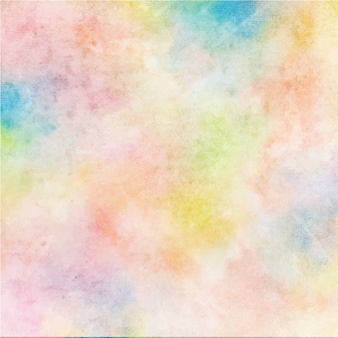 Elogiar a los niños por ser perseverantes ante las dificultades, destacar que han aprendido de los problemas que experimentaron
Proveer un ambiente enriquecido e identificar oportunidades para el aprendizaje científico.
¿Qué se necesita?
Tratar de evitar prejuicios que tengan como base el desempeño en otras áreas, todo ello conduce a crear una atmósfera de apoyo.
Valorar las contribuciones de todos los niños.
Experiencias  situadas en un contexto diario, de manera que estos vínculos sean potencialmente fáciles de establecer
Tener expectativas altas hacia los alumnos
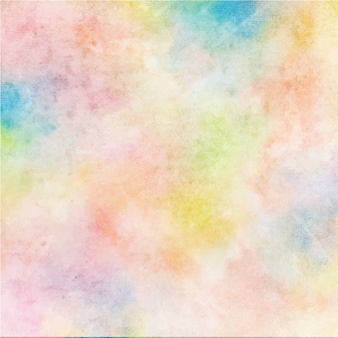 Los niños comienzan a desarrollar sus ideas desde edades muy tempranas, basándose en observaciones y patrones de expectativas desarrollados a partir de sus interacciones con el mundo que les rodea.
-Tareas de observación.
-Exploraciones.
-Demostraciones.
-Las investigaciones. Ofrecen a los niños la oportunidad de dar seguimiento a sus ideas y a sus preguntas, probar sus predicciones e hipótesis o solucionar sus problemas.
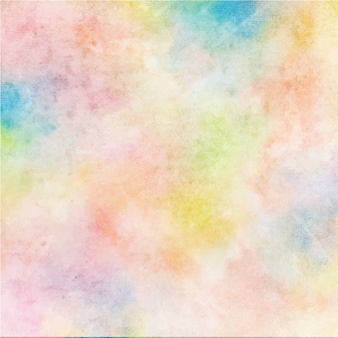 Muchos de los recursos que se necesitan para la ciencia son materiales cotidianos y comunes
Es muy importante planificar, organizar y observar cuidadosamente para promover el aprendizaje de las ciencias en los niños pequeños, pero sin olvidar que la ciencia en los niños pequeños es tremendamente divertida. Compartir sus intereses y tratar de responder a sus preguntas es tanto una recompensa como un reto.
La evaluación sistemática del aprendizaje de la ciencia en los niños y la evaluación tanto de las provisiones como de las actividades planeadas, proporciona una retroalimentación vital para preparar planeaciones futuras.
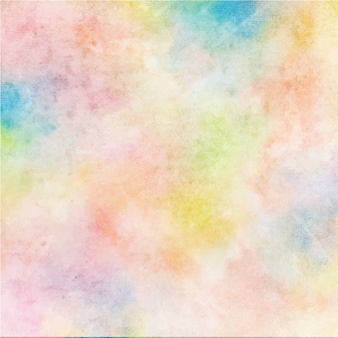 Preguntas

1.Es un elemento clave para aprender en los primeros años de vida…La curiosidad

2. La comunicación entre: educadora- padres puede ayudar para favorecer el aprendizaje de las ciencias.

3.Es  necesario las experiencias situadas en el  contexto diario  para  la enseñanza de las ciencias.

4. Los niños parten de las observaciones en su proceso de aprendizaje- investigación.

5. Es importante  la planificación  para promover el aprendizaje de las ciencia y estar preparados para la atención a las demandas de los niños